FRENCH
The Nether Stowe Revision Programme
Possible revision guides:
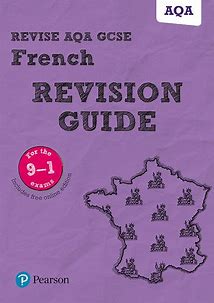 There is a copy in ML1 if you would like to photocopy any pages.
The Nether Stowe Revision Programme
Subject:French
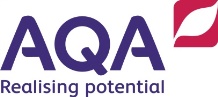 GCSE MFL – To do list for success.
Tick off the list as you complete each task.
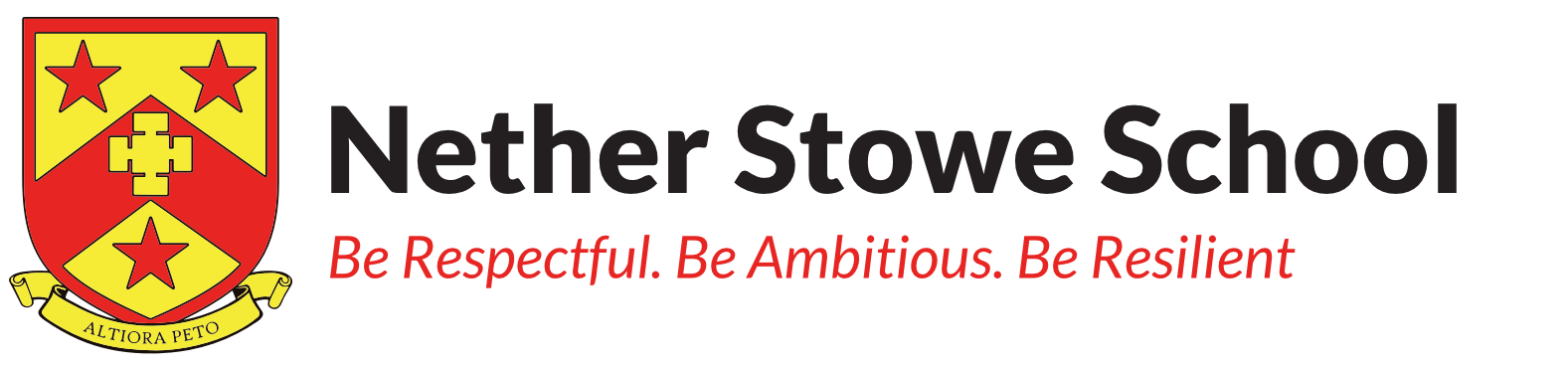